What I  know about dinosaurs By Edi
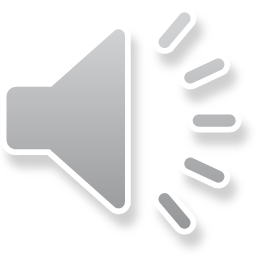 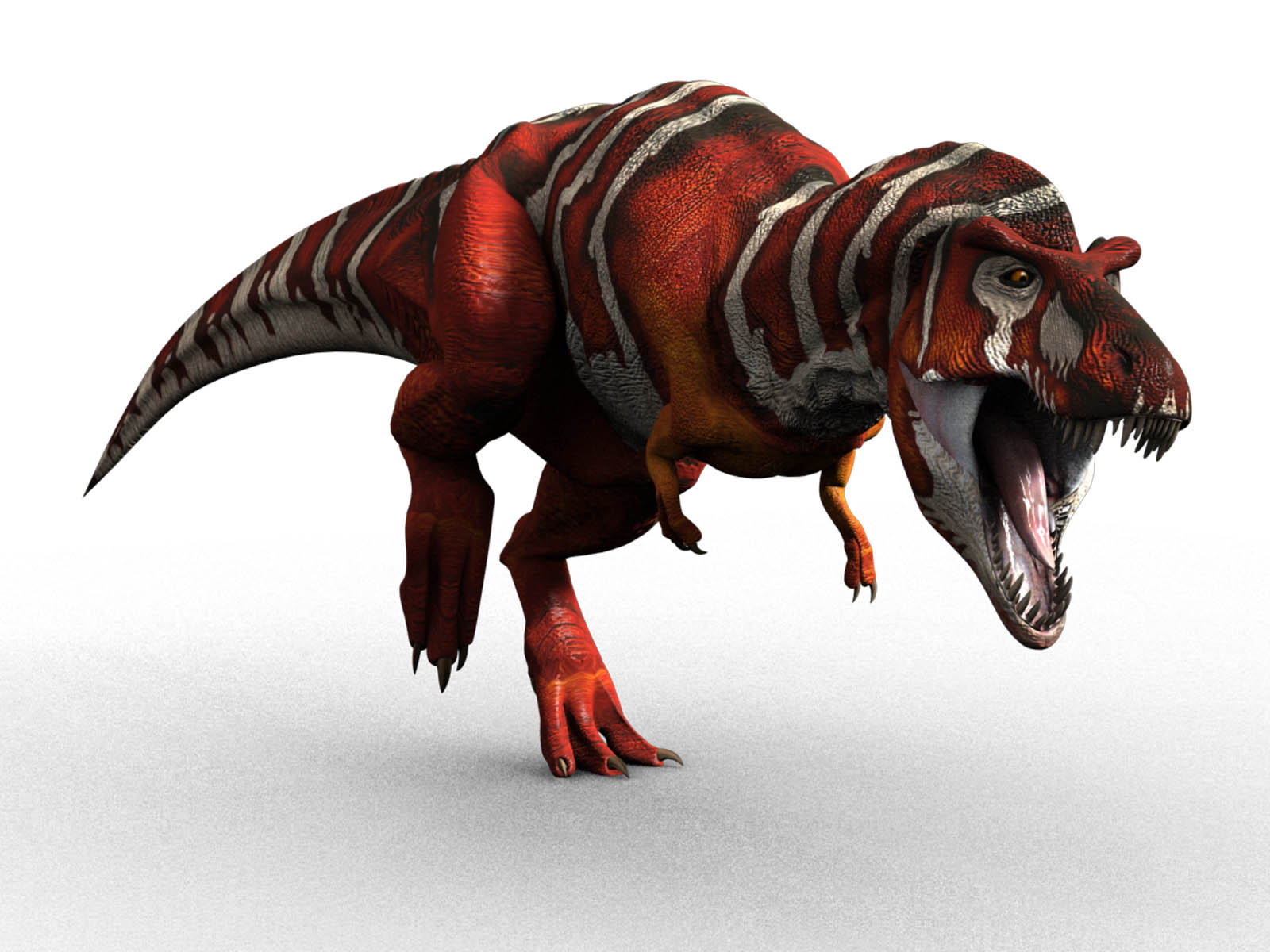 Dinosaurs were all different shapes and sizes.
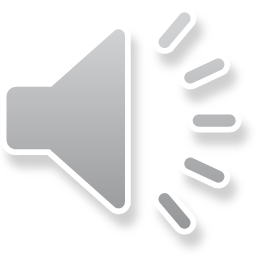 A T-Rex had sharp teeth.
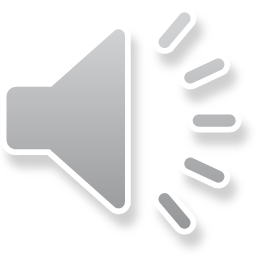 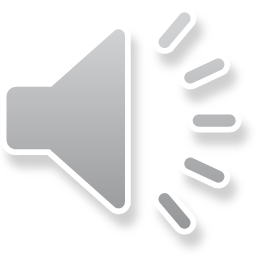 A T-Rex was the biggest dinosaur.